מערכת שידורים לאומית
ניהול זמן
כישורי חיים לכיתות י'-י"ב
עם המורה הילי שמיר 
מדריכה ארצית באגף לקויות למידה והפרעת קשב 
השירות הפסיכולוגי ייעוצי
מה נלמד היום?
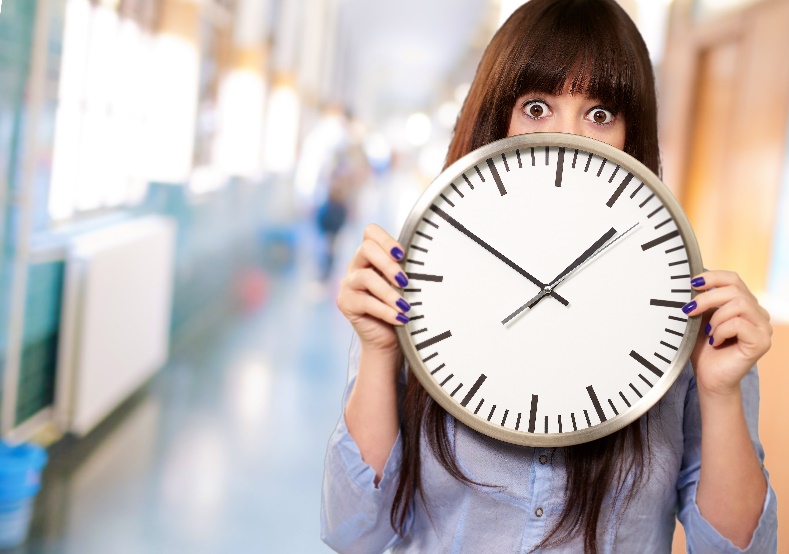 מהו ניהול זמן?
איך מתמודדים עם עומס של מטלות?
טבלת דחוף – חשוב
התמודדות עם שואבי זמן
תיעדוף משימות על פי טבלת "דחוף-חשוב"
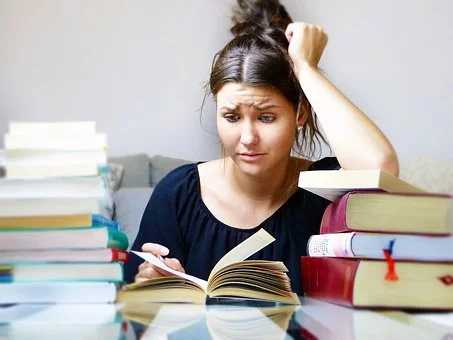 איך אתם בניהול זמן?
נסו למקם את עצמכם  - עד כמה אתם מצליחים לעמוד בזמנים במשימות השוטפות של הלמידה?
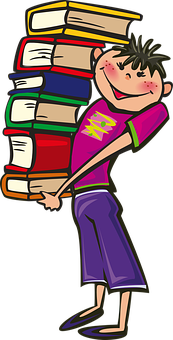 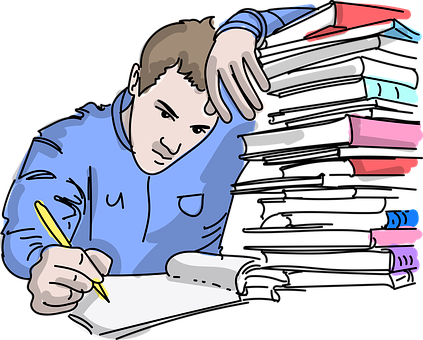 אני מתקשה להתמודד עם עומס המטלות שלי
אני עומד בכל המשימות הנדרשות. סדר היום שלי מאורגן ו"מתוקתק"
נתחיל באירוע מהחיים
השעה 16:00 אחר הצהריים. מחר יש מבחן בהיסטוריה, נשאר לכם לחזור על חצי מהחומר. אתם מגלים שבעוד חצי שעה מתחיל פרק חדש בסדרה אהובה עליכם בטלוויזיה. בדיוק עכשיו חבר/ה מתקשר/ת ומזמינ/ה אתכם לפעילות ספורטיבית או ליציאה לקניות, ואז...אמא מבקשת שתקפצו רגע לקנות לחם מהמכולת לארוחת ערב. אתם נזכרים פתאום שיש עבודה גדולה להגשה בספרות בעוד 5 ימים שעדיין לא התחלתם, ושתכננתם לעשות סדר בחדר שלכם כי הוא מבולגן, וגם ממש מתחשק לכם עכשיו להקשיב לשיר חדש של הזמרת האהובה עליכם, ולפתע קיבלתם תזכורת שצריך להגיש עד מחר בלילה "יומן קריאה" על ספר שקראתם באנגלית.
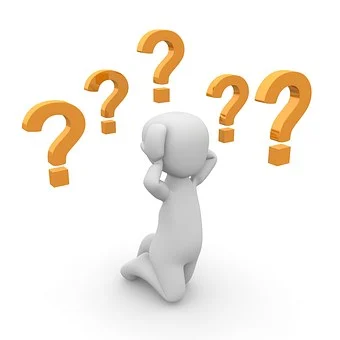 הסיטואציה מוכרת לכם?
איך ההרגשה?
איך יוצאים מזה?
מה הייתם עושים במצב כזה?
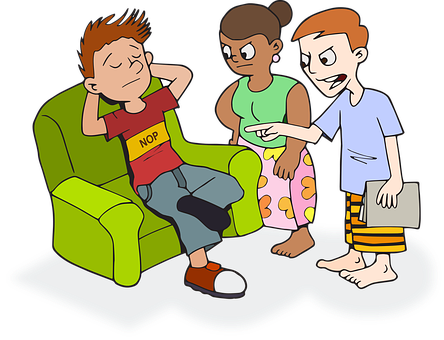 תשובות שנתנו תלמידים:
מסדרים לפי סדר עדיפויות
מתחילים במה שהכי דחוף
מתחילים במה שהכי מושך וקל
לא עושים 
כלום עקב תחושת הצפה
[Speaker Notes: להשמיע מדקה 2:05 עד הסוף]
"צריך וצריך ומרוב שהצטרכתי כבר שכחתי מה אני רוצה..." (יונתן גפן ויוני רכטר)
ניהול זמן
ההתמודדות עם עומס כזה של מטלות מחייבת אותנו לניהול זמן יעיל. מהו בעצם ניהול זמן?
השאלה המרכזית:  האם אדם תופס את עצמו כשולט באירועים המתרחשים בחייו או שהם 
שולטים בו?
ניהול זמן הוא תהליך של תכנון והפעלת שליטה מודעת על זמן שהוקדש לפעילויות ספציפיות. 
שימוש יעיל בזמן מעניק לאדם את האפשרות לנהל ולהשתמש בזמן בהתאם לרצונו.
והחשוב מכל – ניהול זמן מאפשר תחושת שליטה, רוגע, מרחב פנימי ושמחה.
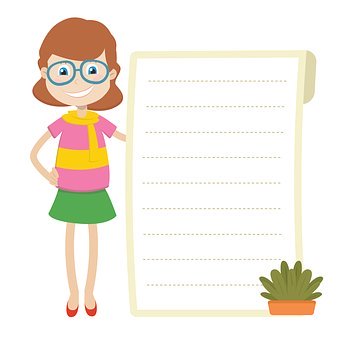 ניהול זמן אפקטיבי
מה נדרש כדי לנהל את הזמן באופן יעיל?
מודעות לצורך לניהול הזמן
יצירת סביבה שתורמת ליעילות 
קביעת סדרי עדיפויות 
ביצוע פעילות בעקבות תיעדוף 
צמצום הזמן שמבוזבז על פעילויות ברמת חשיבות משנית 
תמריצים לשינוי התנהגות כדי להבטיח עמידה בלוחות הזמנים הקשורים לזמן.
ניהול זמן אפקטיבי
כיצד כדאי לנהל נכון את הזמן במצב שתיארנו?
קודם כל לעצור ולנשום! להשתדל לעבוד בלי לחץ, בנחת...
להתחבר לרצון שלי אל מול ה"צריך" 
כתיבת רשימה של כל המשימות והפעילויות המתוכננות – מאפשרת להוריד עומס מהזיכרון.
תיעדוף – יצירת סדרי עדיפויות.
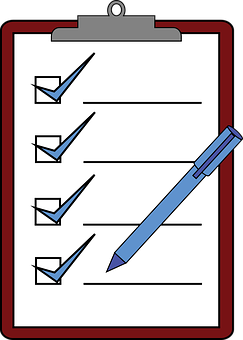 ניזכר בתיאור האירוע ונכתוב רשימה של כל התוכניות לפי סדר אקראי
השעה 16:00 אחר הצהריים. מחר יש מבחן בהיסטוריה, נשאר לכם לחזור על חצי מהחומר. אתם מגלים שבעוד חצי שעה מתחיל פרק חדש בסדרה אהובה עליכם בטלוויזיה. בדיוק עכשיו חבר/ה מתקשר/ת ומזמינ/ה אתכם לפעילות ספורטיבית בקרבת הבית, ואז...אמא מבקשת שתקפצו רגע לקנות לחם מהמכולת לארוחת ערב. אתם נזכרים פתאום שיש עבודה גדולה להגשה בספרות בעוד 5 ימים שעדיין לא התחלתם, ושתכננתם לעשות סדר בחדר שלכם כי הוא מבולגן, וגם ממש מתחשק לכם עכשיו להקשיב לשיר חדש של הזמרת האהובה עליכם, ולפתע קיבלתם תזכורת שצריך להגיש עד מחר בלילה "יומן קריאה" על ספר שקראתם באנגלית.
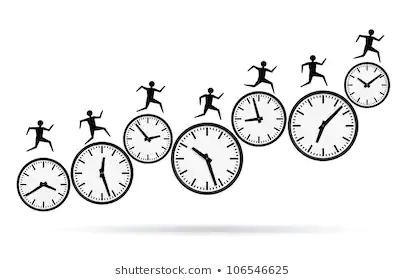 רשימת מטלות בסדר אקראי
ללמוד למבחן בהיסטוריה שיתקיים מחר
לצפות בפרק חדש בסדרה אהובה
לצאת עם חבר לפעילות ספורטיבית בקרבת הבית
לקנות לחם מהמכולת לארוחת ערב.
עבודה בספרות להגשה בעוד 5 ימים 
סדר בחדר
האזנה לשיר חדש
להגיש עד מחר בלילה "יומן קריאה" על ספר באנגלית
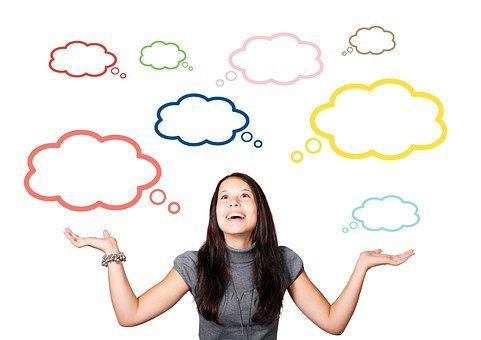 ממה מתחילים?
איך לתעדף מטלות?
המטריצה של אייזנהאואר
טבלת דחוף - חשוב
דווייט אייזנהאואר, הנשיא ה-34 של ארה"ב, נחשב לאחד ממנהיגי המדינה שידעו כיצד לנהל את זמנם בצורה הטובה ביותר.
הוא היה ידוע בכך שנהג לשלוט במספר תחומים בחייו במקביל ביעילות רבה. איך הוא עשה זאת? הנשיא נהג לחלק פיסת דף ל-4 חלקים על פי מידת הדחיפות והחשיבות.
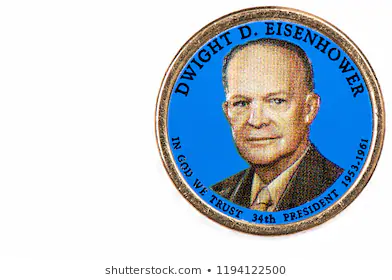 המטריצה של אייזנהאואר
טבלת דחוף - חשוב
ומה לגבי הבקשה של אמא לקנות לחם? וההזמנה של החבר/ה שלי
המטריצה של אייזנהאואר
טבלת "דחוף – חשוב" של אילת
להתכונן למבחן שיתקיים מחר
להתחיל להכין יומן קריאה
לצפות בסדרת טלוויזיה שתתחיל עוד חצי שעה
להקשיב לשיר חדש של הזמרת האהובה עלי
להתעדכן באינסטגרם
להכין את העבודה בספרות (הגשה בעוד 5 ימים), לסדר את החדר...
המטריצה של אייזנהאואר
לפי השיטה של אייזנהאואר – מההיבט העסקי
את המשימות הדחופות והחשובות יש לבצע מידית
מהמשימות שאינן חשובות ואינן דחופות יש להתעלם
למשימות החשובות שאינן דחופות יש לקבוע תאריך לביצוע וסיום באופן אישי
את המשימות הדחופות אך הבלתי חשובות אפשר להעביר לביצוע על ידי מישהו אחר ( במידת האפשר)
ועכשיו ננסה בעצמנו
קחו דף וכלי כתיבה ורשמו לעצמכם רשימה של המשימות והתוכניות שיש לכם בימים הקרובים.
    רשמו גם מטלות חשובות וגם פעילויות מהנות שמתחשק לכם לעשות.
    חשבו גם על פעילויות שאתם עצמכם מעוניינים לבצע וגם על פעולות  
    שאחרים מצפים מכם לבצע.
שרטטו טבלת דחוף-חשוב שבצו את הפעילויות בטבלה.
הפסקה
תודה שחזרתם אלינו
כעת לאחר שהכנתם את טבלת "חשוב- דחוף" אישית, נשאל את עצמנו כמה שאלות:
האם לכולנו אותן סדרי עדיפויות? 
האם מה שחשוב לאחד חשוב בהכרח גם לאחר?
מה הופך משימה לדחופה? 
מה הופך משימה לחשובה?
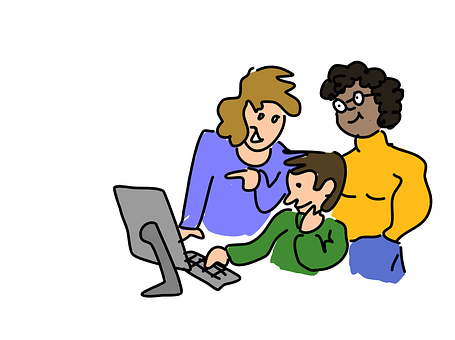 שונות בין בני אדם לגבי ה"דחוף" וה"חשוב"
טבלת "חשוב – דחוף" היא טבלה אישית. 
לכל תלמיד סדרי עדיפויות שונים. הטבלה שיצרתם כרגע נכונה לכם ולא בהכרח נכונה לחברכם לספסל הלימודים.
הטבלה משתנה אצל אותו אדם בתקופות שונות. תקופת מבחנים ובגרויות לא דומה לתקופת חופשה.
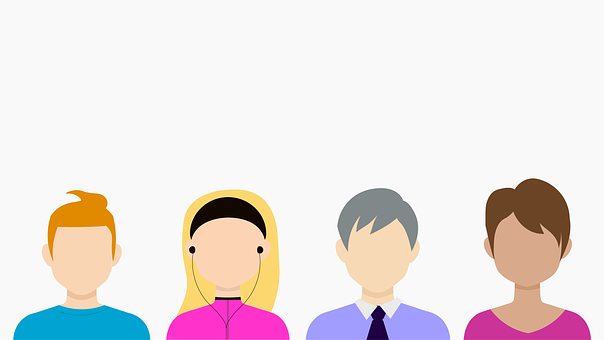 מה הופך משימה לדחופה? מה הופך משימה לחשובה?
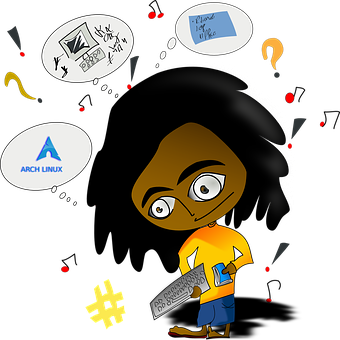 משימה דחופה – משימה שיש לה תאריך יעד קרוב
משימה חשובה – זה תלוי... 
    חשוב לי? חשוב למישהו אחר?
אולי כרגע זה לא נראה חשוב אבל בחשיבה לעתיד זה ממש חשוב!
סדרי עדיפויות
נתחיל עם המשימות הדחופות והחשובות 
ונסדר גם אותן לפי מידת הדחיפות
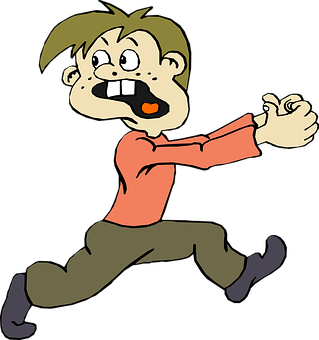 מבחן בהיסטוריה – למחר בבוקר
ביצים מהמכולת – לארוחת ערב היום
יומן קריאה על ספר באנגלית – למחר בערב
ומה לגבי החשוב ולא דחוף?
הבעיה עם משימות חשובות שאינן דחופות היא שלעיתים אנו נוטים לדחות אותן שוב ושוב לזמן אחר, עד שלבסוף הן הופכות להיות ממש דחופות כמו בסרטון טד הזה:
טים אורבן – להיכנס לתוך ראשו של דחיין מקצועי
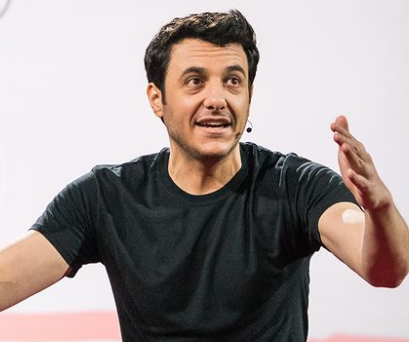 [Speaker Notes: מהתחלה עד דקה 2:45]
מטלות חשובות ולא דחופות
מוכר לכם?
התופעה המתוארת בסרט 
נקראת דחיינות – נטייה לדחות משימות חשובות עד לרגע האחרון או אחריו...
תלמידים רבים חווים תחושות דומות, בעיקר לגבי מטלות שהן חשובות אך לא דחופות.
אז מה עושים?
משימות חשובות אך לא דחופות
למשימות כאלה, כמו שאמר אייזנהאואר, יש לקבוע לוח זמנים.
רצוי לחלק את המשימות לשלבים קטנים ולהגדיר לוח זמנים לכל שלב במשימה.
העבודה בספרות להגשה בעוד חמישה ימים:
לחזור ולקרוא את היצירות – יום ראשון
לחזור ולקרוא סיכומים על היצירות – יום שני
לענות על שתי השאלות הראשונות – יום שלישי
לענות על שתי שאלות נוספות – יום רביעי
לחזור ולקרוא את העבודה ולתקן תיקונים אחרונים ולהגיש – יום חמישי
התמודדות עם משימות לא חשובות
לרוב הן לא "משימות" אלא פעילויות מהנות שאנחנו אוהבים לעשות בשעות הפנאי.
אולי הן לא חשובות מבחינת ניהול זמן, אך מבחינת הנפש שלנו הן מאוד חשובות. 
הן מביאות שמחה, עניין ומשפרות את מצב הרוח.
מבחינת ניהול זמן הן חשובות כדי "לנקות את הראש", לשחרר מתחים ולצבור אנרגיה מחודשת. 
לכן חשוב להקצות גם להן זמן!
הבעיה – לעיתים הן שואבות זמן יקר. קשה לנו לשים להן גבולות והן מונעות מאיתנו להגיע למשימות חשובות ו/או דחופות.
"שואבי הזמן" שלי או "מה אני עושה כשאני לא עושה?"
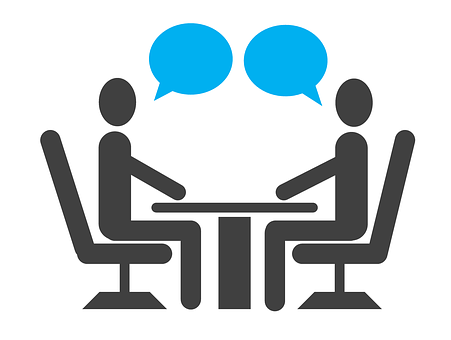 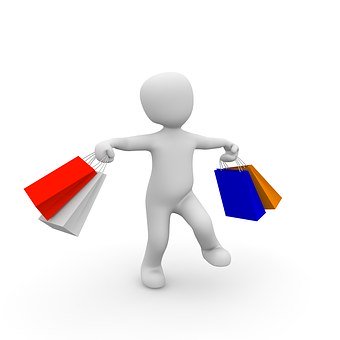 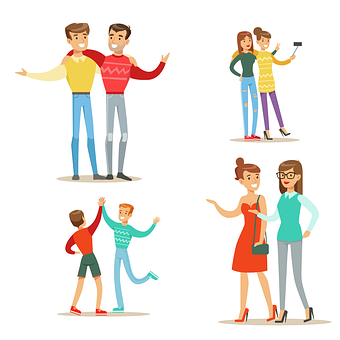 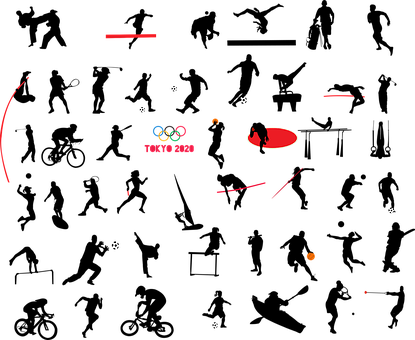 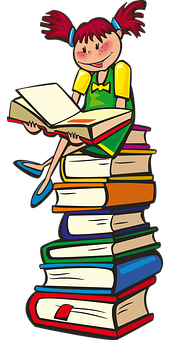 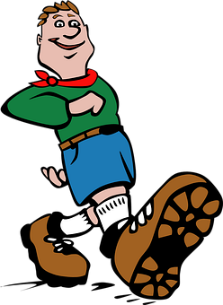 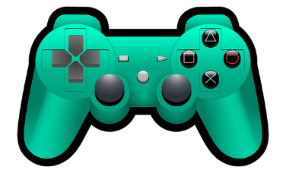 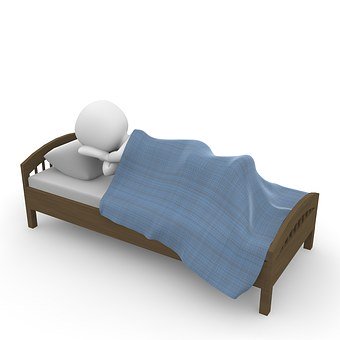 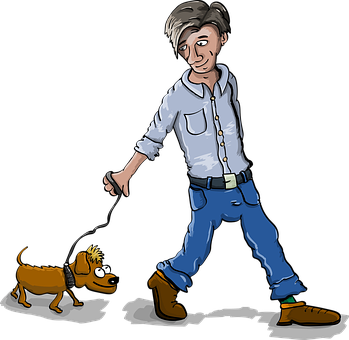 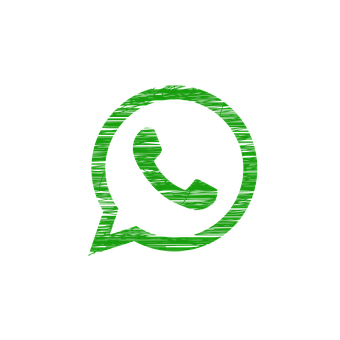 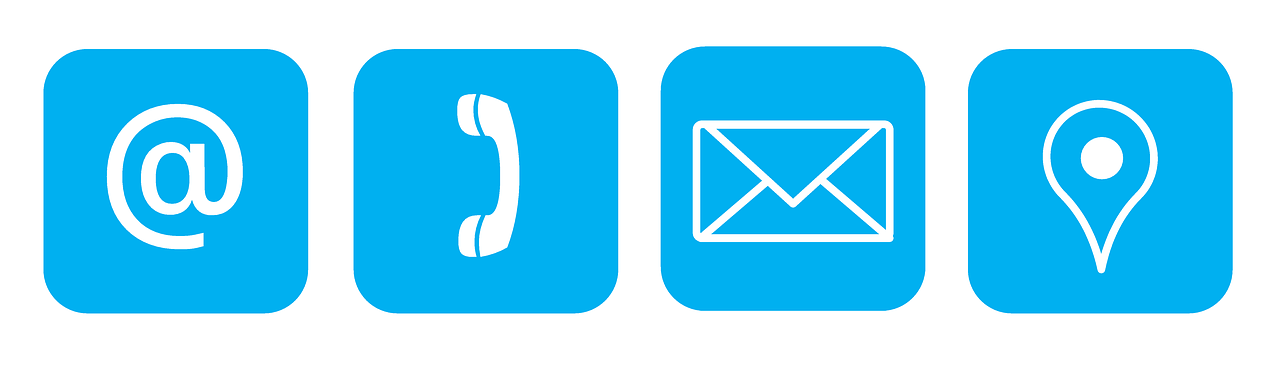 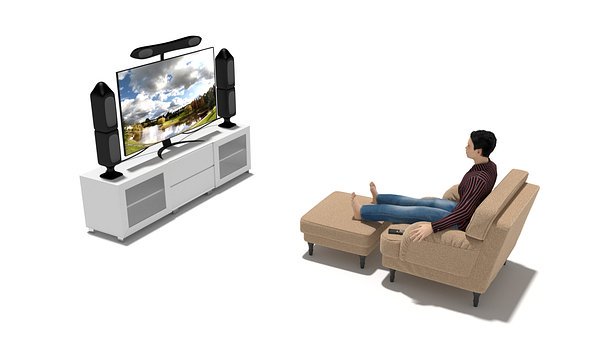 שואבי הזמן שלנו
נשאל את עצמנו...
מה שואב ממני הכי הרבה זמן? 
כמה זמן אני משקיע בזה?
האם אני מרוצה מכך?
האם אני מרגיש שיש לי שליטה על זה או שזה משתלט עלי?
האם יש לי דרכים להציב לעצמי מגבלות כאשר יש לי משימה חשובה לעשות?
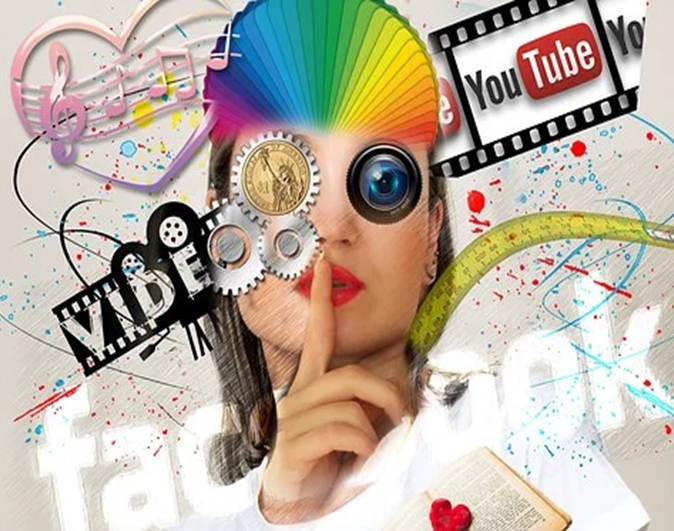 איך מתמודדים עם שואבי הזמן שלנו
שמים את הטלפון על מצב טיסה בזמן עבודה על משימה
עובדים בחדר שקט ללא מסכים דולקים
מגדירים לעצמנו הגבלה – למשל רק פרק אחד בסדרה
עושים תזכורת ביומן האלקטרוני או מבקשים מההורים או מחברים קרובים לתזכר אותנו.
קובעים שיחה עם חברים רק בערב לאחר סיום המטלה
מצ'פרים את עצמנו לאחר שהצלחנו לסיים משימה מאתגרת
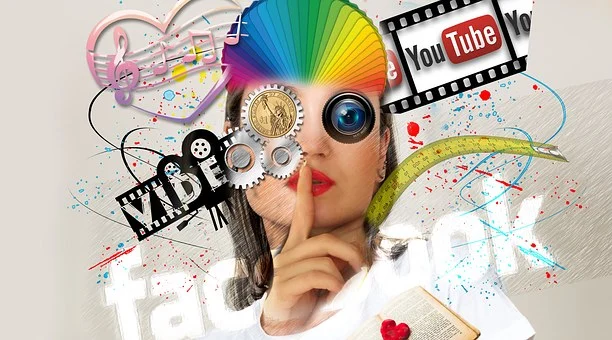 עוד רעיונות?
בעקבות טבלת חשוב – דחוף קביעת תכנון             יומי
התכנון היומי של אילת:
16:00 – לפני הכל - עוצרים, נושמים, כותבים רשימת מטלות וממלאים טבלת דחוף חשוב.
16:15 – למידה למבחן בהיסטוריה ( חשוב ודחוף)
18:00 – הקשבה לשיר חדש (לא חשוב ולא דחוף - לצ'פר את עצמי לאחר משימה מאתגרת)
18:10 – קפיצה למכולת לקנות לחם (חשוב ודחוף) 
18:20 – יומן קריאה, טיוטה ראשונה ( חשוב ודחוף, אפשר להמשיך מחר)
19:30 – הפסקה ארוחת ערב
20:00 – קריאת היצירות בספרות ( חשוב ולא דחוף – להתחיל שלב ראשון במשימה)
21:00 – פעילות ספורטיבית עם חבר  ( חשוב ולא דחוף) או צפייה בפרק בסדרה (לא חשוב ולא דחוף)
22:00 – חזרה קצרה נוספת על החומר למבחן מחר.
              סידור החדר – נדחה ליום אחר ( חשוב ולא דחוף)
כל תכנית היא בסיס לשינויים
אז מתי נתחיל את השינוי?
למה לא עכשיו?
שיר של טונה
עד 1.44
אִם אֵין אֲנִי לִי, מִי לִי? וּכְשֶׁאֲנִי לְעַצְמִי, מָה אֲנִי? 
וְאִם לֹא עַכְשָׁיו, אֵימָתַי? (אבות א', יג)
[Speaker Notes: למה לא עכשיו? לשים את השיר מהתחלה ועד 1.14]
נסכם
איך ההרגשה? 
בהירות – עכשיו אני יודע ממה להתחיל...
ניקוי ראש – הדברים כתובים על הדף, 
כבר לא צריך להחזיק הכל בראש!
כבר לא מוצפים... אפשר לשחות 
ואפילו ליהנות.
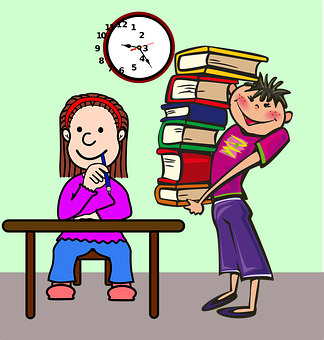 לסיום...
גם מרחוק אפשר להרגיש קרוב
לא נשארים לבד
שומרים על קשר, משתפים במה שעובר עלינו ומתעניינים באחרים

 ניפגש בשיעור כישורי חיים הבא!
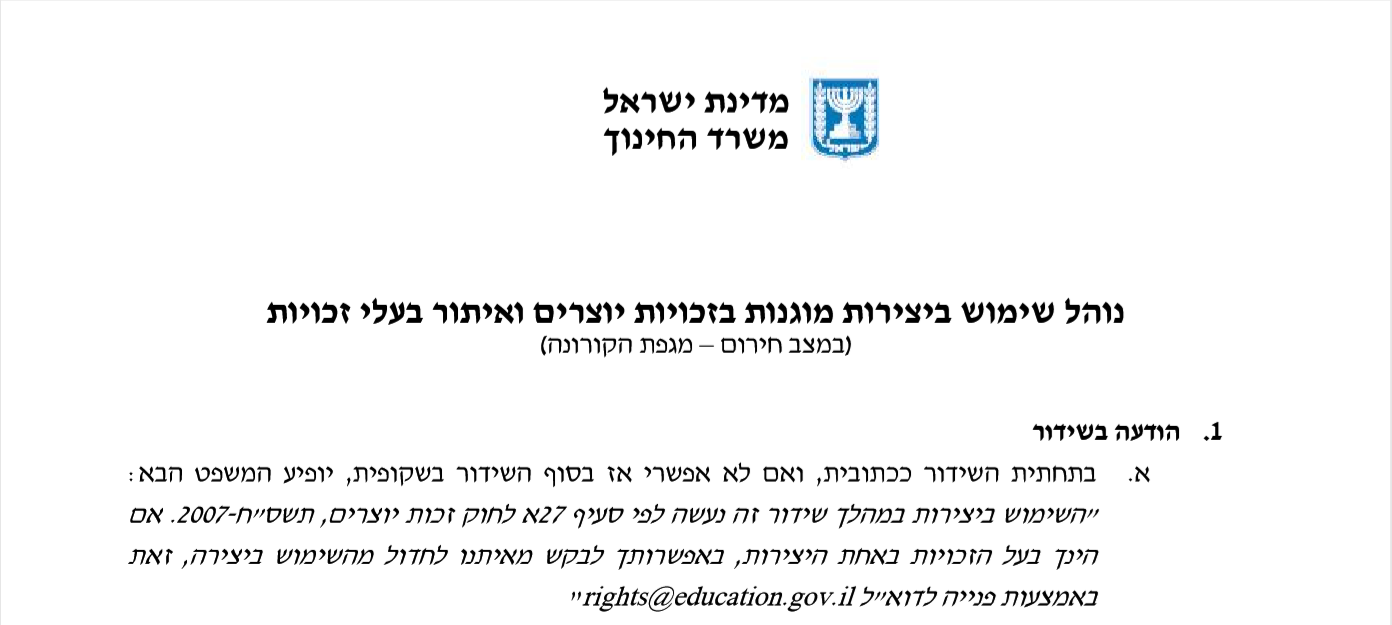 שימוש ביצירות מוגנות בזכויות יוצרים ואיתור בעלי זכויות
השימוש ביצירות במהלך שידור זה נעשה לפי סעיף 27א לחוק זכות יוצרים, תשס"ח-2007. אם הינך בעל הזכויות באחת היצירות, באפשרותך לבקש מאיתנו לחדול מהשימוש ביצירה, זאת באמצעות פנייה לדוא"ל rights@education.gov.il